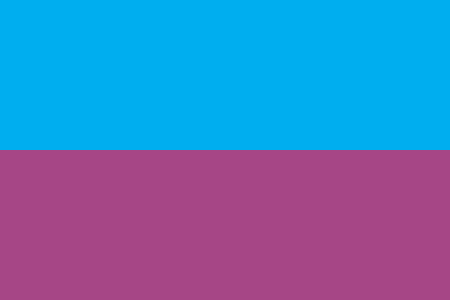 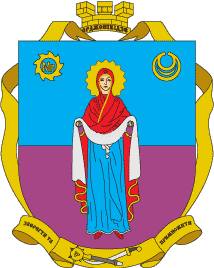 Звіт про виконання бюджету Покровської міської територіальної громадиза І ПІВРІЧЧЯ  2021 року
Структура надходжень до загального фонду бюджету132 663,9тис. грн
Спеціальний фонд619,1 тис. грн.
Структура видатків бюджету по галузям
 за загальним та спеціальним фондом
168 000,2 тис грн
Освіта 105 132,8 тис грн
ОХОРОНА ЗДОРОВ’Я8 454,3 тис. грн
Соціальний захист населення6 027,0 тис. грн
Культура та спорт5 332,1 ТИС. грн
ЖИТЛОВО-КОМУНАЛЬНА СФЕРА                                43 856,0 ТИС ГРН
Міжбюджетні трансферти 63 431,8 тис грн